Kompozitni materijali
Definicija
Materijali koji se sastoje od dva ili više konstituenta:

koji se razlikuju po hemijskom sastavu
čime se dobija kombinacija osobina koje konstituenti nemaju i
koji su zasebno dobijeni.
Kompozitni materijali se sastoje od:

Osnove, koja osigurava:
prenos napona na ojačavajuće elemente,
zaštitu ojačavajućih elemenata od spoljašnjih uticaja,
krutost i oblik proizvoda i dr.
Ojačavajućih elemenata, koji daju:
 visoke mehaničke karakteristike kompozitnom materijalu i
 druge karakteristike (toplotne, električne, ...)
Materijali osnove kompozitnih materijala
Metali – kompozitni materijali sa metalnom osnovom (MMC-metal matrix composite)

2.   Polimeri – kompozitni materijali sa polimernom osnovom (PMC-polymer matrix composite)

Keramike – kompozitni materijali sa keramičkom osnovom (CMC-ceramic matrix composite )

*    metali, polimeri i keramike se koriste i za ojačavajuće elemente
Projektovanje kompozitnih materijala
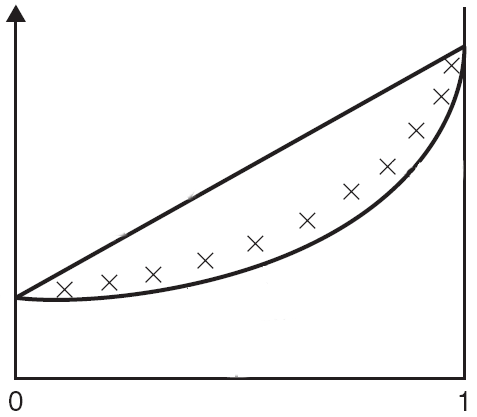 E
Pravilo smeše
EK=fOEO+fPEP
EP
Obrnuto pravilo smeše
1/EK=fO/EO+fP/EP
EO
Osnova
Ojačavajući elementi
Podela kompozitnih materijala
OJAČANI ČESTICAMA
(PARTIKULITNI)
OJAČANI VLAKNIMA
LAMINATNI
Kompozitni materijali ojačani česticama (partikulitni)
Vrste partikulitnih kompozitnih materijala:

Konvencionalni partikulitni
Disperziono ojačani
Partikulitni nanokompozitni materijali
Konvencionali partikulitni kompozitni materijali
Sadrže čestice veličine do 1 mm, koje ne mogu da blokiraju dislokacije
Cilj ojačavanja česticama nije postizanje čvrstoće, već dobijanja nestandardnih kombinacija osobina.
Pravilo smeše ne važi za mehaničke osobine, već samo za gustinu:
K=fosn osn+fojač ojač
Primeri: brusni alati i električni kontakti

Brusni alati – sastoje se od brusnih zrna (tvrda keramika: Al2O3, SiC…), vezivnog sredstva (polimer, elastomer,…) i pora





Električni kontakti – dobijeni nepotpunim sinterovanjem gde se poroznost volfram-karbida (otpornost na habanje) popunjava srebrom (visoka električna provodljivost)
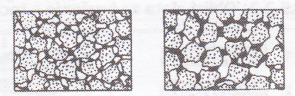 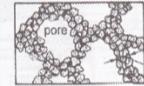 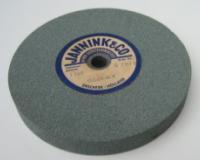 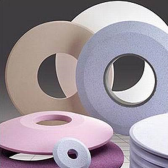 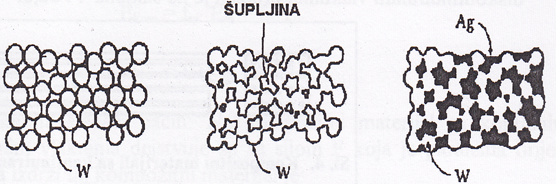 Disperziono ojačani
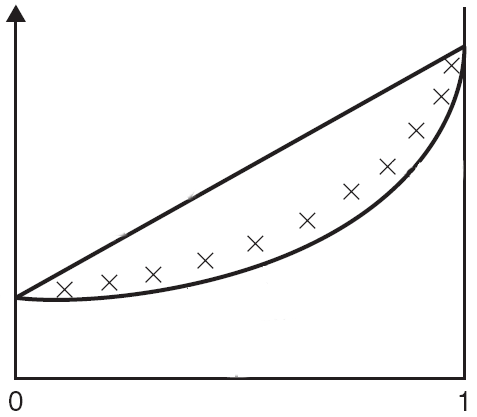 E
Sadrže čestice veličine do 100 µm, koje mogu da blokiraju i umnožavaju dislokacije
Najčešće metalna osnova (legure Al, Mg i Ti – žilav materijal) ojačana mikronskim česticama (Al2O3, SiC, TiC – visoka tvrdoća)
Mehaničke 
	osobine (xxxxxxx):
Pravilo smeše
EK=fOEO+fPEP
Obrnuto pravilo smeše
1/EK=fO/EO+fP/EP
EO
Osnova
Čestice
Primeri: 
1. 	Automobilska industrija (osovine, kočioni diskovi):				leg.Al+(20-30)%Al2O3 (ili SiC)
				leg.Mg+50%TiC
				leg.Ti+(12-15)%TiC




2. 	Avio-industrija (strukturalni elementi): 	leg.Al+(15-20)% SiC
							leg.Mg+50% SiC
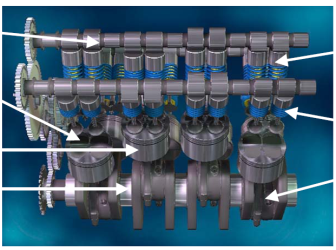 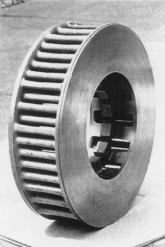 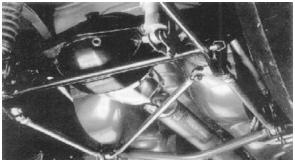 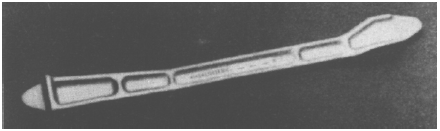 Partikulitni nanokompozitni materijali
Nepotpuno ojačana osnova
Sadrže čestice veličine do 100 nm, koje izaziva ojačanje veće nego što sugeriše pravilo smeše
Kod polimera dolazi do uređenja strukture na rastojanju 1 µm oko čestice:
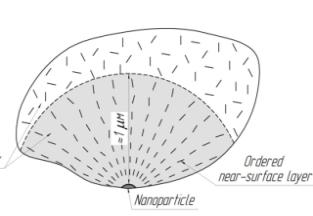 Mikročestica 10 m
Nanočestice 10 nm
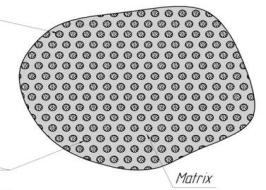 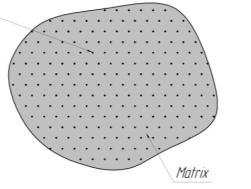 Uređenje strukture
Potpuno ojačana
osnova
*Ojačanje je veće, ukoliko su čestice manje i ako je disperzija čestica veća (sprečiti  aglomeraciju – spajanje čestica)
Nanočestica
Primeri:
Automobilska industrija: Poliamid (PA) + montmorilonit (vrsta gline): prvi nanokompozit namenjen za poklopac motora i zupčastog kaiša i branik (Toyota, kasnije MAN, GM, Volvo,…)





Medicina, transparentni elementi: PMMA+SiO2
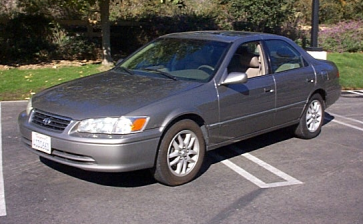 Kompozitni materijali ojačani vlaknima
Ojačavanje se postiže prenosom napona sa osnove na vlakna.
Ključna je dužina vlakana, zato se dele na	kompozitne materijale ojačane:                            1. diskontinualnim i  2. kontinualnim 							            vlaknima
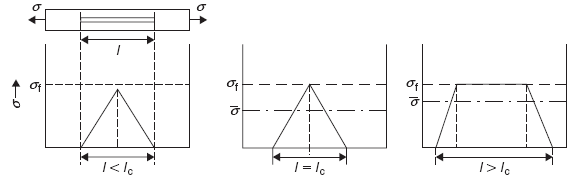 l<lkrit
Nepotpuno iskorišćenje zatezne čvrstoće vlakna
l=lkrit
Dostizanje zatezne čvrstoće samo na sredini vlakna u tački
l>lkrit
Dostizanje zatezne čvrstoće na srednjem delu vlakna
Kompozitni materijali ojačani kratkim vlaknima
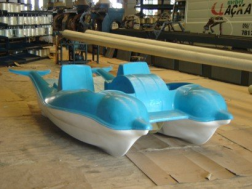 Kratka vlakna imaju dužinu od oko 30 mm
Primeri:
Nautika (trupovi čamaca i manjih brodova)





Rezervoari 
	(manji radni pritisci):
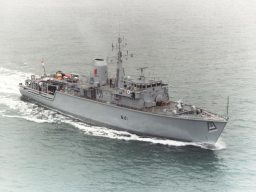 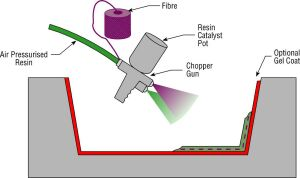 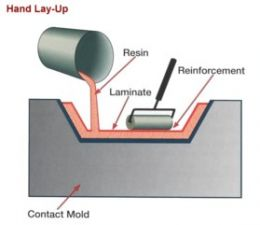 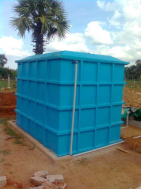 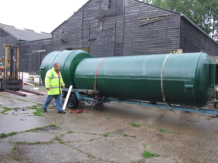 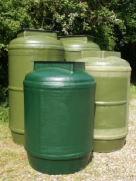 Kompozitni materijali ojačani dugim vlaknima
Dužina vlakana treba da je što veća, često celom dužinom radnog predmeta
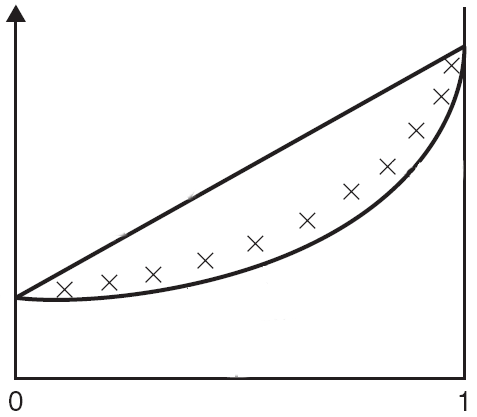 * U praksi, sa 60 – 80 % vlakana  se postiža čvrstoća bliže granici pravila smeše.
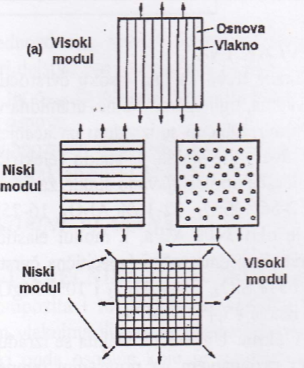 Pravilo smeše:
EK=fosn Eosn+fvlak Evlak
x   x   x   x   x
Obrnuto pravilo smeše:
1/EK=fosn/Eosn+fvlak/Evlak
Osnova
Vlakna
Primeri
Avio-industrija – epoksidna smola 
	ojačana ugljeničnim vlaknima 
	(oplata aviona, kacige,…)





2.   Građevinarstvo – epoksidna smola ojačana ugljeničnim, aramidnim ili staklenim vlaknima (ojačavanje 
	konstrukcija, reparatura nakon zemljotresa,…)
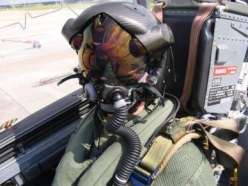 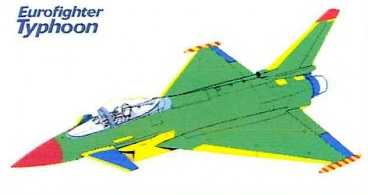 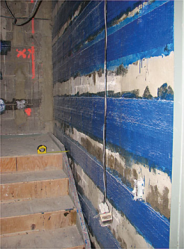 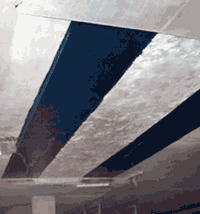 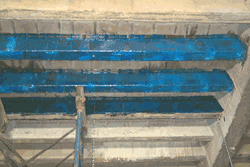 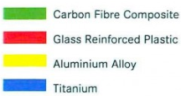 Kompozit na bazi ugljeničnih vlakana
Polimer ojačan staklenim vlaknima
Legura aluminijuma
Legura titana
3. Sportska oprema - epoksidna smola ojačana ugljeničnim vlaknima (reketi, štapovi za pecanje, ramovi bicikala,…)





4. Balistička zaštita – fenolna smola ojačana aramidnim vlaknima (šlemovi, oklop vozila i brodova)
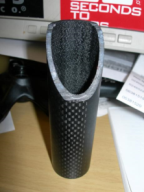 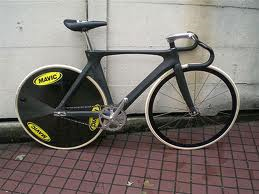 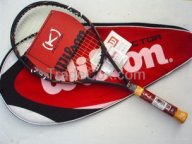 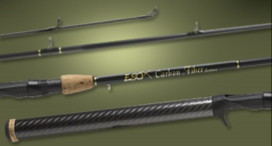 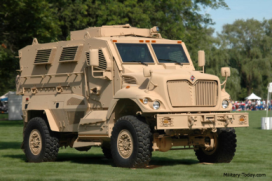 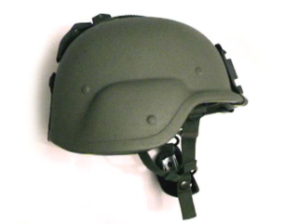 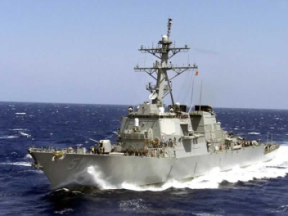 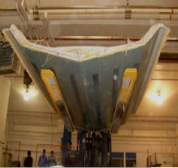 Laminatni kompozitni materijali
Imaju višeslojnu strukturu, vrste:
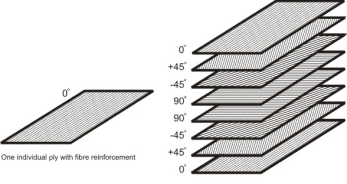 a) Konvencionalni laminati – spoj dva ili više posebno dobijena materijala u obliku kvazi-dvodimenzionalne strukture: višeslojni čelici, legure aluminijuma ili titana, sportska oprema (polimer+drvo…)
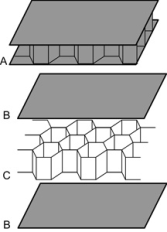 b) Sendvič – spoj dva ili više posebno dobijena materijala u obliku kvazi-dvodimenzionalne ili trodimenzionalne strukture: lepenka, saćaste konstrukcije u vazduhoplovstvu i nautici
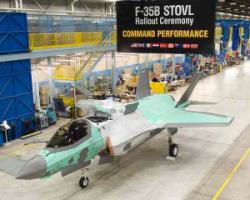 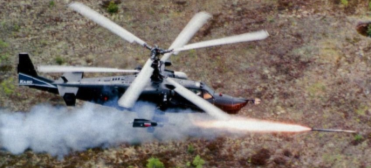 Primeri:
Avio-industrija:

Balistička zaštita:




Sportska oprema (skije, lukovi)

Lepenka:

Drvna industrija – šperploča i dr.:
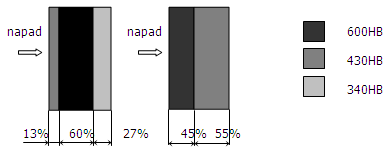 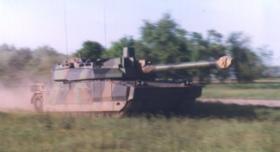 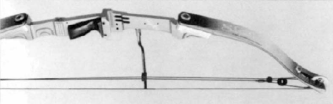 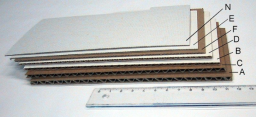 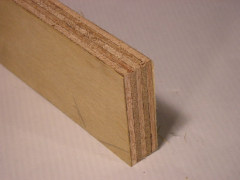 Hvala na pažnji!